Working With Young People 


Presented by: Katrina Jefferson, 

Community Legal Education Lawyer
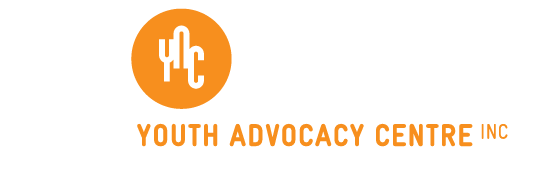 Who Is A Young Person In The Eyes Of The Law?
In the Queensland criminal justice system 17 year olds are treated as adults -  16 years and under are considered children or young persons.

Child protection system - 18
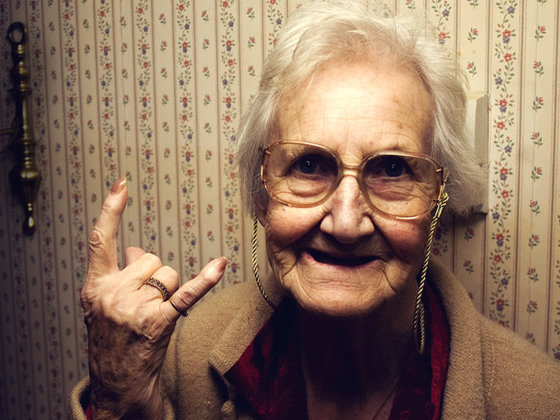 [Speaker Notes: I will apologise for taking some time to talk specifically about children and young people in the youth justice system – the main reason being that is YAC’s area of expertise (although we offer a full range of legal services) youth offending is often talked about especially in the media but does not necessarily engender the level of analysis it deserves. 

Contrary to the UNCROC and another point of difference between Qld and the rest of Australia – we are the only jurisdiction that treats 17year olds as adults in the criminal justice system – apart from representing a major policy failing on a number of levels it creates inconsistencies in the law a stark example of which is that a 17 using a fake id  can be charged with impersonating an adult for the purposes of buying alcohol but they are dealt with in court as an adult…]
Why Are Children and YP So Vulnerable In The Criminal Justice System?
The criminal justice system can be a confusing and traumatic experience for an adult, let alone a child.

Children who find themselves in this system often come from troubled backgrounds, so family networks that a child would traditionally rely on in times of distress can be lacking or non-existent. This is evidenced by many children facing court on serious charges without any adult family members being present. 

Child offenders may have not had meaningful formal education, so the legal processes and procedures they face can be very confusing.
[Speaker Notes: Like adult clients children engaged in the criminal justice system can and more often than not do struggle with issues and problems which are often causative or contributing factors in their offending such as substance misuse, mental illness, homelessness, family violence and behavioural conditions such as ASD and other disabilities) – unlike adults however children and young people will often lack the insight to make the connection between what they are experiencing and their offending behaviour or they might simplify any connection – eg they might say I stole because I had no money for food – without going into the fact that the reason they have no food or money to buy it is that they are homeless and fending for themselves due to lack of family or parental support.  Young people may be reluctant to lay bare those issues for fear of repercussions such as being taken into care by the state.  Worth noting that approx 70 per cent of young offenders in Queensland are known to child safety services.  

Urge you to look at comments from the President of the Childrens court, His Honour Judge Shannahan, in the latest annual report 2013-2014  where he makes some very clear comments around the link between youth offending and personal circumstances which would challenge most adults – his comment on the nexus between lack of engagement with education and offending is most compelling – he often talks about rehabilitation but with an emphasis on addressing the causes of offending (“The sooner rehabilitative efforts are made, the greater the prospect of success.”
- Qld Law Society Children's Law Policy Positions Paper launch Wednesday, 24 October 2012 -------really he is talking about early intervention I think)]
Competency
There no set minimum age for competency to instruct a legal representative. 

Young persons are to be assessed on a case by case basis when determining competency.  Marion’s Case - Secretary, Department of Health and Community Services v JWB and SMB (1992) CLR 218

The English decision of Gillick  (Gillick v West Norfolk and Wisbech Area Health Authority [1985] 2 All ER 402 (HL)) provides a framework when considering instructions from a child. Important points to note from this decision are:

Parental rights are secondary to a child’s decision making ability only when the child reaches a sufficient level of understanding and intelligence regarding the matters at hand. 

Parental rights exist only in as much as they are required for the protection of the child.
[Speaker Notes: Discuss Gillick…. Gillick v West Norfolk and Wisbech Area Health Authority [1985] 2 All ER 402 (HL)
Mrs Gillick was a mother with five daughters under the age of 16. She sought a declaration that it would be unlawful for a doctor to prescribe contraceptives to girls under 16 without the knowledge or consent of the parent.

Case deals with a young person’s right to make decisions regarding medical treatment. Held that:

“The law relating to parents and child is concerned with the problems of growth and maturity of the human personality. If the law should impose upon the process of ‘growing up’ fixed limits where nature knows only a continuous process, the price would be artificiality and a lack of realism in an area where the law must be sensitive to human development and social change.”
“…parental right yields to the child’s rights to make his own decision when he reaches a sufficient understanding and intelligence to be capable of making up his own mind on the matter requiring decision.”

This decision was accepted into Australian law in ‘Marion’s case’ (Secretary, Department of Health and Community Services v JWB and SMB (1992) CLR 218):  court held “[a] minor…is capable of giving informed consent when he or she achieves a sufficient understanding and intelligence to enable him or her to understand fully what is proposed.”  so its about understanding consequences for that young person if they make a certain decision to act a certain way – and it is about consequences at the time of making the decision and into the future and also consequences for them across multiple domains – physical, emotional, cultural and spiritual 

"Marion", a pseudonym for the 14-year-old girl at the centre of this case, suffered from intellectual disabilities, severe deafness, epilepsy and other disorders. Her parents, a married couple from the Northern Territory sought an order from the Family Court of Australia authorising them to have Marion undergo a hysterectomy and an oophrectomy (removal of ovaries)- the practical effect would be sterilisation and preventing Marion from being able to have children, and also many of the hormonal effects of adulthood.
Under the Family Law Act the primary concern for matters involving children is that the court must act in the child's best interests. The majority of the Court made it clear that this was not a consideration in this case, but that it was merely deciding a point of law and that the decision about "best interests" would be left to the Family Court of Australia after the case.[2]
The main legal debate that arose was: who has the legal authority to authorise the operation? Three options existed: the parents (as legal guardians of their daughter), Marion, or only by order of a competent court, such as the Family Court of Australia.
The Department, together with the Attorney-General for the Commonwealth of Australia, argued that only this latter option was possible - that only a court could authorise such a major operation.
The parents, however, "argued that the decision to sterilise a child is not significantly different from other major decisions that parents and guardians have to make for children and that the involvement of the Family Court is optional and of a "supervisory nature" only. Their argument was that, provided such a procedure is in the best interests of the child, parents as guardians can give lawful consent to a sterilisation on behalf of a mentally incompetent child."[3]
Judgment[edit]
The High Court of Australia recognised the right of everyone to bodily integrity under national and international law, made a distinction between therapeutic and non-therapeutic surgical procedures, and the duty of surrogates to act in the best interests of the incompetent patient.
In the case, the High Court ruled that whilst parents may consent to medical treatment for their children, this authority does not extend to treatment which is not in the child’s best interests. Second, the Court held that where medical treatment has sterilisation as its principal objective, parents do not have the authority to consent on behalf of their child.]
Competent To Give Instructions/Enter a Plea?

Competency to instruct legal representatives ie to give instructions 
Competence (fitness) to enter a plea on a charge

A lawyer must decide for themselves if they consider the young person is competent to instruct taking into account Gillick and Marion’s cases

Fitness to plead is a matter for the courts (Presser v R (1958) VR 45) the test of unfitness to stand trial: whether an accused has sufficient mental or intellectual capacity to understand the proceedings and to make an adequate defence
***cardinal principle of our law that no man can be tried for a crime unless he is in a position to defend himself, and that includes his being in a mental condition to defend himself R v Dashwood, [1943] 1 KB 1.
[Speaker Notes: Some lawyers might struggle with then notion of a 10 year old as a client – the common law offers guidance but ultimately the lawyer must decide the issue of competency to instruct themselves.  Staying with the theme of representation of young people in the criminal justice space … we should note all persons come before the court with the presumption of sanity – the criminal code does not discuss the question of competence save to concede that children under 10 are not criminally responsible for their actions and children above the age of 10 but under the age of 14 are presumed not to be criminally responsible for their actions -  presumption is rebuttable by evidence from the prosecution to prove to the court that the particular yp had capacity to know that the person ought not to do the act or make the omission.  (often done through police evidence of prior formal cautions)

The Victorian Supreme Court in R v Presser set out six factors relevant to the test:
an understanding of the nature of the charges;
an understanding of the nature of the court proceedings;
the ability to challenge jurors;
the ability to understand the evidence;
the ability to decide what defence to offer; and
the ability to explain his or her version of the facts to counsel and the court.[14]
Rather than answer any burning questions you may have about this issue I will say that for lawyers acting for young people the tension is between ensuring the young person is properly represented as balanced against any evidence of incapacity noting of course that the primary ethical obligation of lawyers is to serve the court and the interests of justice.

Fitness to plead is a can of worms which I do not propose to open….currently the Childrens Court (that is the Magistrates Court) ) does not have capacity to refer a person to the Mental Health court on the basis that the court considers they are unfit to plead.   The new Mental Health Act which is to be in place by mid-2016 may well alter this position.   


In the context of children and young people in particular I think the issue of FASD (foetal alcohol spectrum disorder – the leading cause of preventable intellectual disability in the general community) are worth noting especially in the context of the criminal jurisdiction – achieving a diagnosis is difficult given the condition requires an interdisciplinary diagnosis involving medial, behavioural, occupational and psychological experts … there are issues of co-morbidity of conditions and at least one senior criminal lawyer has suggested to me that he believes FAS and FASD may be the more appropriate diagnosis in some instances of sufferers of ADHD - due to the similarities of inability to focus in certain situations and retention of information and that FAS may also offer insights into the phenomenon of gratuitous concurrence (answering all questions in the affirmative as a demonstration of willingness to engage).  In other jurisdictions FASD  has been a basis for courts to find unfitness but the test in Qld is “it (the infirmity) must so affect the mental faculties of reason and understanding that the sufferer is unable to perceive the facts of the situation in which he finds himself, or cannot decide rationally how to act in the situation”. Re Cuffe (2001) Mental Health Tribunal  at 21 per  Chesterman J]
The Different Roles Of Legal Representatives Working With Children



Direct Representative: These are lawyers who receive and act on instructions that come directly from the child or young person, regardless of what they (the lawyer) considers to be in the childs best interests.



Best Interests Representative: Lawyers in this role are appointed by a Court or Tribunal to act impartially. They are not bound to act on the child or young persons instructions, though they must present their views.  (Child Advocates in the Office of Child Guardian; Separate Representatives)
[Speaker Notes: Best interests rep often referred to as Separate Representatives in the child protection jurisdiction or independent children's lawyers in family law matters]
When relating to a child client, imagine how you would feel in a new country, with strangers asking very personal questions about yourself and your family. For a child, or even an adult, this can be a very threatening experience. This is particularly true if a child has gone through a traumatic event which has made him less trusting of strangers or adults in general.

The Child Client
ESTABLISHING THE RELATIONSHIP
Working with Refugees and Immigrant Children – www.lirs.org
[Speaker Notes: The paper which I have taken that extract from is focussed on supporting refugee and immigrant children who have been the victim of trauma in their country of origin … I do think however it has some resonance for lawyers acting for any child or young person and particularly when we consider the likely correlation between abuse, neglect and other trauma suffered by children and juvenile offending behaviour (apologies for going there again….but you ask YAC to do a  presentation and that is what you get)  When I do my school talks and I try to explain the criticality of having a lawyer by drawing the analogy of going into a room where everyone but you is speaking the same language and you are trying to get yourself heard…

This begs the question how should lawyers work with child clients  .. There is help in the form of guidelines published by LAQ… next slide]
Best Practice guidelines for working with children and young people
Developed by LAQ – published in March 2015


Recognises special vulnerability of children and young people who are involved in the legal system
[Speaker Notes: given our expertise in this area as a specialist legal service for young people LAQ consulted YAC  in relation to the content of the guideline. Gives me license to borrow heavily from a presentation given by LAQ at the QAILS conference on the guidelines.  

As lawyers it is our responsibility to ensure our clients rights are preserved throughout the legal process and of course we can only do that if we have all of the relevant information from our client – in addition to that I would suggest that when the rights of vulnerable people are at risk , including obviously young people, lawyers need to be aware of the barriers to accessing justice which those people face – barriers such as not recognising they have a legal problem or how to access services that can help them (comments from young people – have to go to court but don’t need a lawyer,  lawyers cost money).  

The guidelines which have been developed support lawyers in the task of representing young people!!!]
3 PRINCIPLES

UNDERSTAND THE CHILD OR YOUNG PERSON



 COMMUNICATE EFFECTIVELY 



DELIVER QUALITY LEGAL SERVICES
[Speaker Notes: The guidelines come down to these 3 basic principles……looks simple … but….. Next slide]
Understand the child or young person

Each child or young person is a unique individual with their own social and cultural context. To work effectively with them you need to find out about the issues that may impact on their ability to engage with you and the legal system.
[Speaker Notes: Finally the stuff you all came to actually listen to and learn about……….!!!!!!!!!!!!!!!!!!!!!!!!!!

What I have learned through my 30 year career… a significant proportion of which has been spent in the criminal justice system in particular working with children… is that above all else young people value relationships. A good professional relationship is a crucial element of providing services to a child. Through the process of working together, the relationship with an adult client will often grow. However, in order to elicit information from a child, a relationship has to be established first. Establishing a good rapport as a key determinant to a successful interview with a child.

Anyone with children will know they can be a tough audience generally – they do not have the hardened crust that forms over us as we grow and age,  they are generally not nuanced in their communication (if they don’t like you, they will let you know), they are vulnerable, their experiences can make them less willing to expose their vulnerability, they may use bravado as a defence mechanism, they crave acceptance – especially from their peers.   

These elements provide challenges for lawyers who must, if they are to effectively represent someone, elicit all relevant information from their client. It is about getting their story from them. Obviously human nature is to share our stories with those we trust.   Forming a trusting relationship with a young person who has never had an adult in their life who has treated them with care and respect is a big ask and (to paraphrase one of Rod Stuarts ex-wives) – it can’t happen overnight but it can happen.  

Don’t be afraid to explore social science research particularly in relation to stages of child development and the impacts of trauma and negative life  experiences on brain development … we are learning so much more about how the adolescent brain (yes they do have one) works… apart from helping you to understand and therefore engage with your client it will assist in the event you need to challenge expert evidence.   It may be trite to say but a young person who has experienced abuse from an adult (in particular their parent who is supposed to be the one person they can rely on) may have difficulty trusting adults.  Negative experiences with legal systems such as the child protection system may also inform how a young person engages (or does not engage) with other legal systems]
Understand the child or young person cont’d
Be aware that:
Children and young people have varying levels of family/carer support

Young people grapple with many of the same issues as adults – mental illness (diagnosed or undiagnosed, substance misuse, homelessness; domestic violence)

Young people may be parents or carers 

Young people often rely on adults for mobility 

Culture, religion, education levels, socio-economic background, refugee experiences can impact a young persons behaviours
[Speaker Notes: LAQ has developed Best practice guidelines for lawyers providing legal services to Aboriginal and Torres Strait Islander clients – this discusses the issue of gratuitous concurrence which I touched on earlier
For CALD clients practitioners should also be aware of LAQ’s Language Services policy regarding arranging an interpreter.]
2. Communicate effectively
How to appropriately adapt your communication to engage with individual children and young people…..
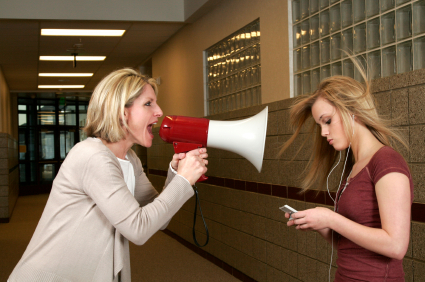 [Speaker Notes: Next slide]
Communicate effectively cont’d

PLAN how you are going to manage your communications

Be clear about the purpose of meeting - What do you need to tell the young person? What do you need the young person to tell you?

How are you going to explain legal concepts and processes?

Find out about the young persons situation and circumstances before you meet them – be aware of what is going on in their lives
[Speaker Notes: Use simple language - diagrams - visuals - every young person is different be mindful as to whether the way you are explaining is working and be flexible – use checking - ask the young person to tell you what the understand in their own words about what you told them - use legal info sheets written specifically for young people - YAC , SWCLC, YFS, LAQ .. 
Do not treat them as if they are stupid, but bear in mind they are young and possibly have very little formal education.


Young people who are clients may be dealing with multiple challenges at the one time without the support of any adult in their life…
They may have undiagnosed conditions or disabilities such as ADHD or Autism – don't assume a young person who is fidgeting or seemingly disconnected is just being wilfully so.  The YP may no be in stable accommodation and may not be getting quality sleep::: be observant and look for signs in behaviour which suggest underlying cause..lawyers can sometimes be so focussed on what we need to get from a client (what they have to tell us) that we forget to look for and interpret subtle unspoken messages.  Think about the environment for the interview – especially if client has Asperger's be aware of their susceptibility to anxiety from crowds and confusing or unfamiliar environments; for young people with ADHAD distractions eg phones ringing, doors opening and closing can be problematic. 

Be mindful of location, school, home, office, time when best to meet depends on young people (consider whether they have been at school all day so hungry - hunger may distract from ability to listen and engage) Meeting later in the day can be problematic, remember that children fade quickly as the day progresses once fatigue and hunger sets in.


Whether the young person is attending school and therefore may not be likely to be up and functioning at their best in the morning .. Picking up from school - consider embarrassing like a parent 
EG YAC  had a client who the lawyer would pick up from school for meetings however they asked her to meet them at the nearby Woolworths 

May need multiple appointments to elicit instructions…

When you person going to court give them information about - what to wear, map of court layout, Map to assist finding the court, etc – explain to them that being their at 9 does not mean they will be out by 9.15 …]
Communicate effectively cont’d

Be efficient with your time – allow for breaks if need be; accept young person may be having difficulty concentrating 

Prepare young person for court - practical advice

Young people engaged with the legal system may lead very chaotic lives impacted by:
Homelessness including couch surfing
Substance misuse
Violence
 Young people may regularly change phone numbers and address
[Speaker Notes: Lawyers assume their clients will want to make contact with them  the lawyer is the go to when the person needs help
Young people may not recognise they need the support of a lawyer  
Young people may prioritise other things in their life above staying connected to their lawyer – think about safe addresses and phone numbers … phones may not have credit!!]
3. Deliver quality legal services

This principle highlights the importance of maintaining professional standards and boundaries when working with children and young people.
Deliver quality legal services cont’d

The same level of professional competence and diligence is required when assisting or representing a child/young person as is required for an adult
[Speaker Notes: Young people who are competent to instruct a lawyer should be given same level of professional attention and service as any adult client.  I would even be so bold as to suggest that when we are dealing with the most vulnerable clients  we really cant afford any lapses in our standards because the consequences of such lapses for those clients can be extremely serious.]
Consequences for young people resulting from      legal problems/issues can 
Have life long impacts – impacting who the young person lives with, contact with family members, where they go to school, employment prospects
Childrens court is critical jurisdiction for lawyers

Lawyers should –
Read all relevant material including polices and procedures eg of government entities (such as Child Safety Practice Manual)
Know the relevant law (eg Youth Justice Act – sentencing regime for Childrens court)
Give young person all options – review and appeal rights; how to make a complaint.
[Speaker Notes: Convictions in Childrens Court carry into adulthood – now juvenile convictions not recorded are also admissible in adult courts. 
Children convicted charged with or interviewed/ investigated over certain sexual offences can be excluded form a range of employment opportunities eg child-care, youth work, teaching young people engaged in a sexual relationship whilst under 16 – Working With Children (Risk Management and Screening) Act 2000 – replaces CCYPCG Act blue card provisions 

Young people’s rights eg to be heard and to have legal representation are embedded in legislation such as CPA – lawyers ned to advocate for young people and support yp to self-advocate but to do that the yp needs to know their legal rights – mention Talk it Up – young parents self advocacy project – video on YAC.net .au]
Maintain boundaries – be clear about your role and how you can help

Make appropriate referrals (provide information to the young person about what services might be able to address their other needs eg housing

Manage interactions with adults/support persons
[Speaker Notes: Point 1 is something all lawyers do daily but a word of warning – clients can become dependant upon lawyers and that can be especially so for young people who may never had had an adult in their life with they have been able to rely on to support and help them which is where knowing your limitations and being connected to and aware of complimentary services to send the young person to can assist greatly in shoring up those professional boundaries. 
As to the third point – that gets a whole slide….]
Adult / Support persons 
Parent
Older sibling (carer)
Guardians
Approved carers
Departmental officers
Youth Workers eg in residential services
Teachers
Family friends
Child Advocates (Office of Child Guardian)

BE AWARE – your relationship with young person maybe short-lived but relationships with others may be life long
[Speaker Notes: This is an important and sometimes difficult role to manage – balancing wishes and needs of young person against adults views of what is best for their child

Need to respect those relationships but…be aware young person is the client not parent – parent will not be at risk of punishment by the court. 
Often parents can feel as though our client is only a child and they as the parent should be making decisions that impact their child - however it is important to take the instructions from the young person - not the parent - 
EG YAC lawyer had a parent who was quite volatile shouting at our lawyer in the court precinct that their child should not be meeting with the lawyer more than once as it was too stressful and she is a child - that the parent should be making the decisions. This was in relation to a serious criminal matter where the child is 15 and needs to provide detailed and on-going instructions that  involve instructing a barrister. 
It is important to realise that they may be conflict with parents who do not understand the importance of the lawyer-client relationship - important to work thorough these issues - often at Yac we would do so with support of family support worker who can work through court processes and appropriate roles with the parent to prevent on-going issues]
Remember all conversations with the young person are covered by legal professional privilege but not so conversations with adults or parents in support role

Young people may have strong views about who if anyone they want present during legal discussions

Be willing to question presence of an adult – why should they be there? Don’t leave it up to young person to have to tell parent they don’t want them there

Adult may be the complainant in the matter (Parent; Residential worker; carer)
[Speaker Notes: Often young people want their parent or guardian to be in legal interviews 
This may be possible and in some cases useful, however may also have negative impacts that need to be considered as all situations are different
One of our lawyers starting point is to try and meet with the young person alone if they are willing to do so – 
More likely that having the parent in the session is useful when - duty lawyer sessions - first time offenders - minor offences - straight forward matters - parent and child unfamiliar with process - often both parents and children have questions about court and are nervous about being there 
Compared with - Serious charges - young people who have some court history are more likely to be comfortable with the process so may be more willing to meet without support people, when meeting at the office meetings can be longer and more detailed so can split sessions into a meeting with the young person followed by a meeting to explain select information to the parents (as first agreed with by the young person)
 
Important to consider to young people in care -child safety attending with residential workers or CSOs less likely to want those support people in the meeting]
http://www.legalaid.qld.gov.au/publications/Practitioners-service-providers/Pages/Best-practice-guidelines-for-working-with-children-and-young-people.aspx
http://www.legalaid.qld.gov.au/publications/Practitioners-service-providers/Pages/Best-practice-guidelines-framework-working-with-children-and-young-people.aspx
YAC.net.au
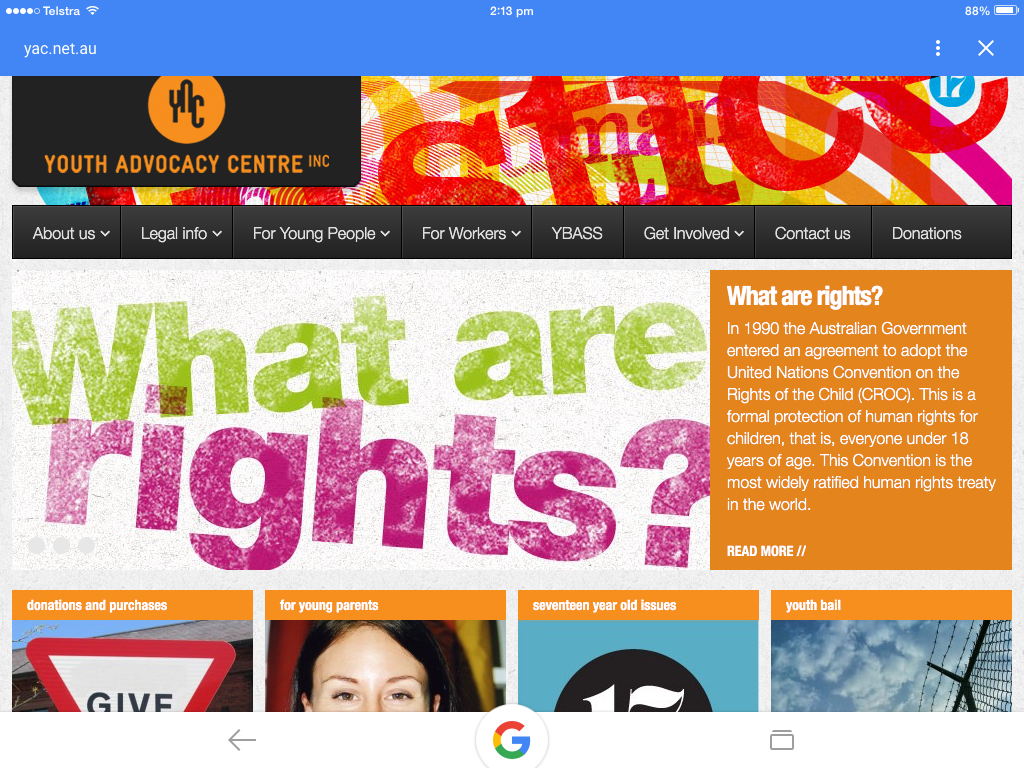 [Speaker Notes: The Guidelines and a framework document can be found on LAQ’s website…

Our website…. Fact sheets under Legal Info tab designed to explain legal issues to young people – includes a court diagram ; Young parents project – under for young people tab – Talk it up – young parents and child protection]